外国语学院
翻译硕士 2020届毕业研究生学位论文答辩

题  目  1：高中生英语概要写作能力发展研究：语篇衔接理论视角
硕 士 生：黄玲琴
导      师：岳峰 教授
题  目  2：基于布鲁姆目标下的批判性阅读教学模式在高中英语阅读课
                  中的实证研究             
硕 士 生：周海燕
导      师：郑静 教授
题  目  3：高中生普通话和英语叙事能力关系研究
硕 士 生：李晓燕
导      师：陈素梅 副教授
题  目  4：方言经验对高中生英语叙事能力的影响
硕 士 生：徐怡芳
导      师：陈素梅 副教授
题  目  5：认知控制对高中生英语写作的影响
硕 士 生：薛瑱
导      师：陈素梅 副教授
题  目  6：高中英语阅读理解中的双重认知控制研究
硕 士 生：周燕婷
导      师：陈素梅 副教授
题  目  7：高中生英语词汇质量对其英语听力理解的影响研究
硕 士 生：何冬冬
导      师：陈素梅 副教授
题  目  8：四种预览模式对不同水平高中生听力理解的影响
硕 士 生：白莎莉
导      师：陈素梅 副教授


答辩委员会主席：林明金  教    授     （福建师范大学外国语学院）
委                    员：岳    峰  教    授     （福建师范大学外国语学院）
                                郑    静  教    授     （福建师范大学福清分校）
                                陈素梅  副教授     （福建师范大学外国语学院）
                                郭彩凤  高级教师 （福州高级中学）

题  目  9：学科育人视域下的福州市高中英语学科与“思政教育”的
                   融合现状、问题及对策
硕 士 生：林丽芬
导      师：林明金 教授
题  目10：基于语料库的人教版和仁爱版初中英语教材词汇分布及呈
                  现对比研究
硕 士 生：朱凌璇
导      师：林明金 教授
题  目11：多轮续写和对比续写对克服高中英语写作读后续写任务中
                  协同弱化问题的实证研究
硕 士 生：闻书贤
导      师：林明金 教授
题  目12：高中生英语读写水平与概念语法隐喻产出能力的关系-以莆
                  田八中为例
硕 士 生：叶芝
导      师：林明金 教授


答辩委员会主席：岳    峰  教    授     （福建师范大学外国语学院）
委                    员：林明金  教    授     （福建师范大学外国语学院）
                                郑    静  教    授     （福建师范大学福清分校）
                                陈素梅  副教授     （福建师范大学外国语学院）
                                郭彩凤  高级教师 （福州高级中学）
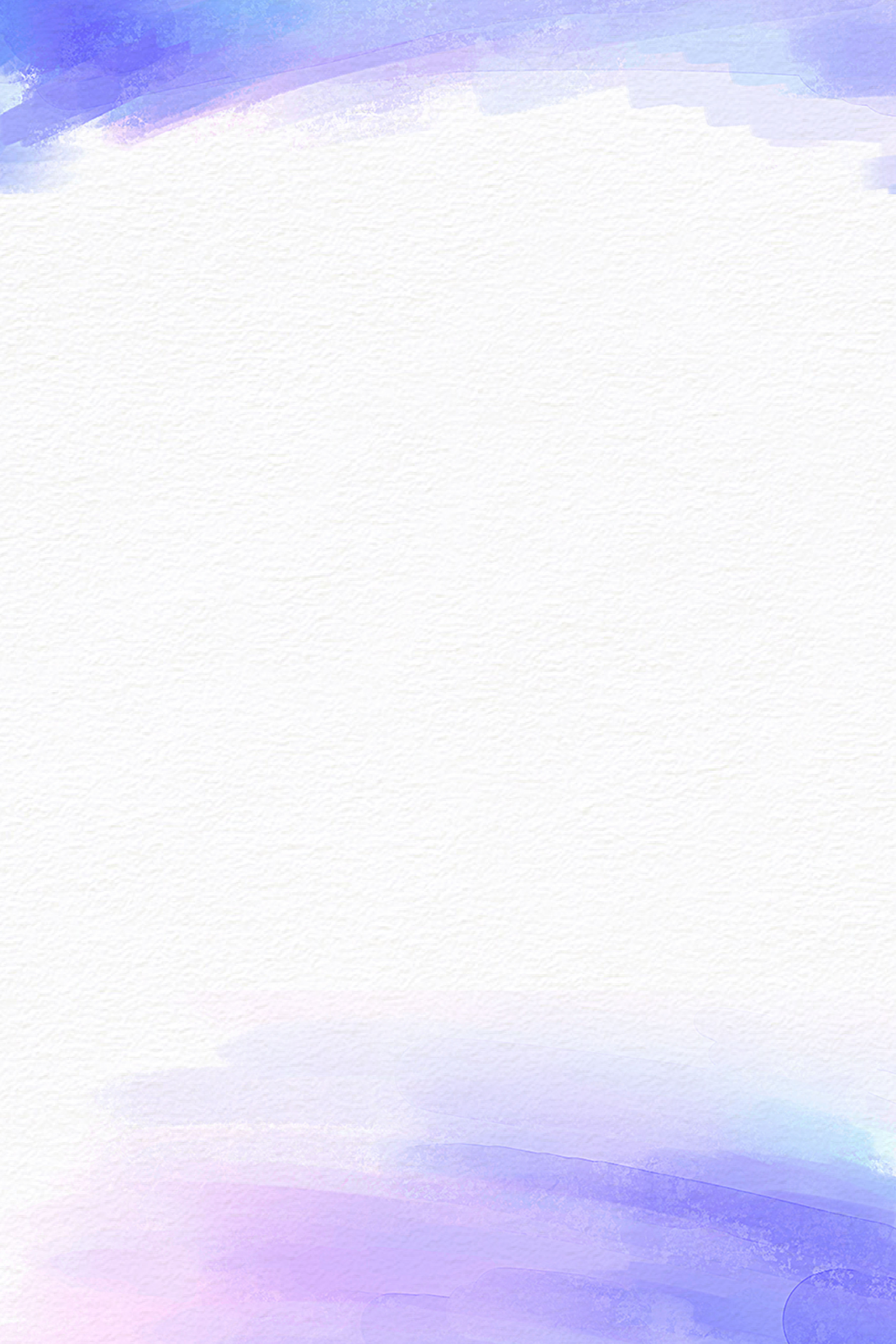